Halting Problemis Uncomputable
One page proof Halting is Undecideable
History of Computability
The Halting Problem
Understanding Quantifiers
Some Uncomputable Problem
Halting Problem is Uncomptable
Review
Questions
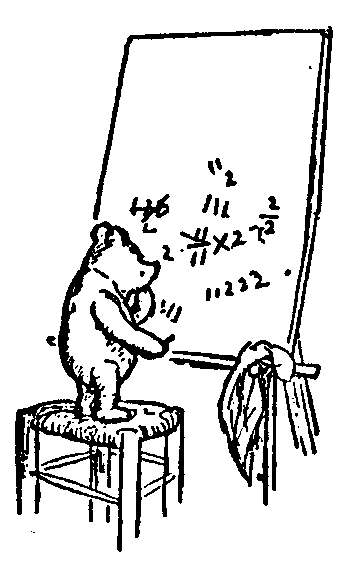 Jeff Edmonds
York University
Many Courses
Please feel free 
to ask questions!
One page proof  Halting is Undecidable
Watch YouTube Video
https://www.youtube.com/watch?v=92WHN-pAFCs
One page proof  Halting is Undecidable
M  I  M(I)≠Halting(I)
We will do this same proof in more detail.
Suppose there was a working algorithm: 
Halt(“M”,I) = whether program M halts on input I
Construct from it another algorithm: 
Phard(M) =    if(Halt(“M”,“M”)) loop forever                       else halt     = halts ↔ program M does not halt on input M. 
Paradox: Phard(“Phard”) = ?
On test I do not want this proof, but the first order logic one.
program Phard halts on input Phard
      ↔ 
program Phard does not halt on input Phard
Contradiction!
History of Computability
Euclid said, 
“ Let there be an algorithm for GCD”
 y,x mod y
x,y
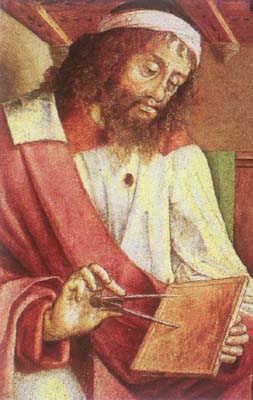 And so it was.
GCD(a,b) = GCD(x,y)
Euclid (300 BC)
In the beginning:
And it was good.
He gave a new understanding of 
  “Algorithm”
History of Computability
Unknown
Known
As one gets closer to God,
everything is possible.
We must only learn how to do it.
Euclid (300 BC)
GCD
History of Computability
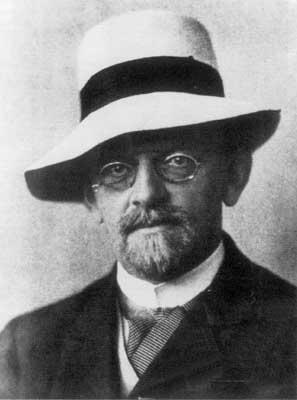 Hilbert (1900)
Can every problem be computed?
Or are some Uncomputable?
Need to formally define 
  “Algorithm”
History of Computability
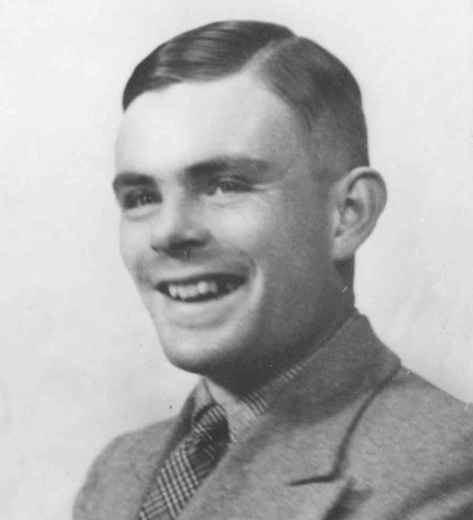 A problem is Computable
if it can be computed by a Turing Machine. (1936)
Turing (1936)
Computable
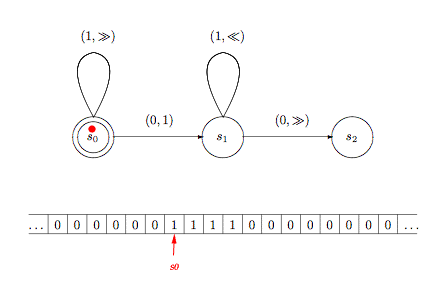 Need to formally define 
  “Algorithm”
History of Computability
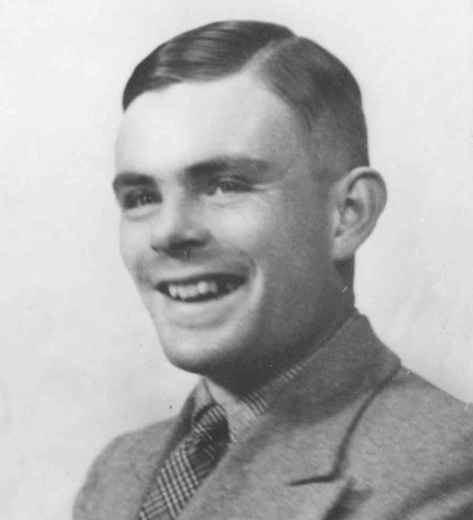 Turing (1936)
Computable
Equivalent via compiler to:
Java:
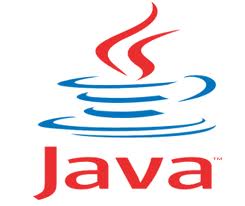 Need to formally define 
  “Algorithm”
History of Computability
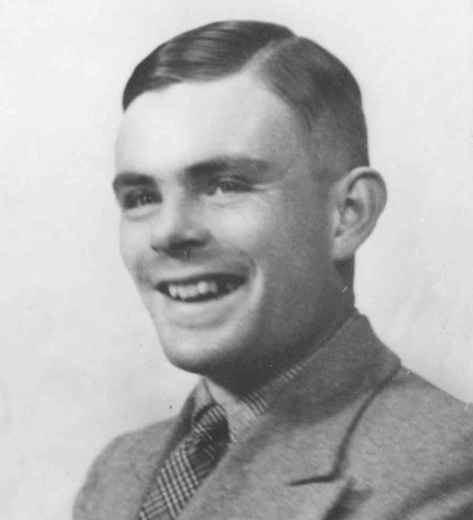 Turing (1936)
Halting
Problem
Computable
Turing proves that the halting problem isNOT Computable!
Halting Problem
The Halting Problem:
For each possible input “M”,I 
Halts knowing whether M halts on I.
You could just run M on I and see what happens.If M halts then we halt and report that.
No such program!
But what if M on I does not halt?When will you stop the simulation?
An algorithm that decides the halting problem must halt on every input.
Halting Problem
loop  a = 1 … 1,000,000
       s := s+a 
end loop
Halts
loop  a > 0
       s := s+a 
end loop
Does not halt
Halting Problem
loop  a,b,c,z > 2
exit when  az + bz = cz
end loop
Proof of not halting = Proof of Fermat’s Last Theorem
loop
chaotic behavior
exit when special event
end loop
Chaotic behavior =not knowing what it will do without doing it.
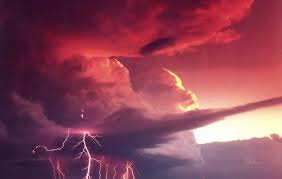 How can we know it will not halt without running it forever?
Halting Problem
loop  a,b,c,z > 2
exit when  az + bz = cz
end loop
Proof of not halting = Proof of Fermat’s Last Theorem
F(x,y)
z = x + yi
loop
z = z2 + c
exit when converges
end loop
Chaotic behavior =not knowing what it will do without doing it.
How can we know it will not halt without running it forever?
Halting Problem
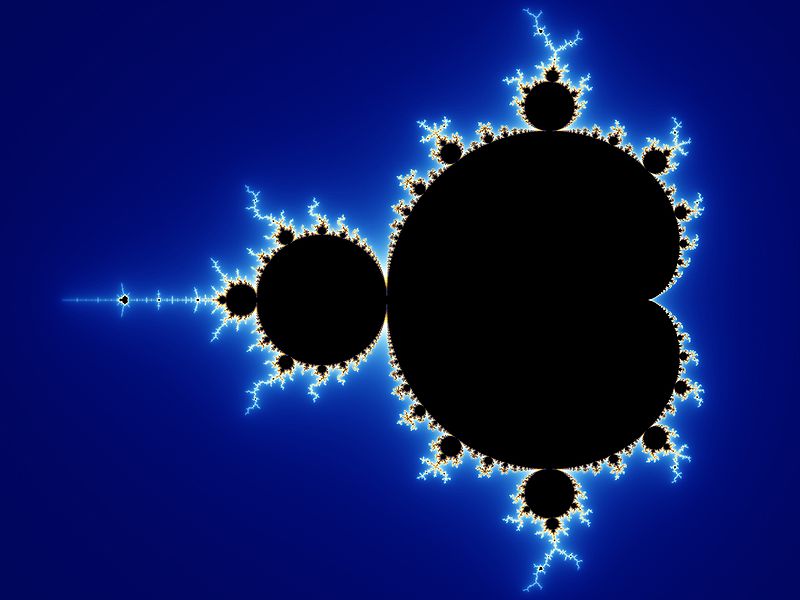 F(x,y)
z = x + yi
loop
z = z2 + c
exit when converges
end loop
Halting Problem
i.e. No algorithm that on every input halts and gives the correct answer.
M  I  M(I)≠Halting(I)
Sorry. No algorithm exists that tells you for every computer program whether it halts!
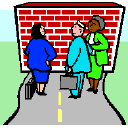 Some Uncomputable Problem
A Computational Problem P states
for each possible input I 
what the required output P(I) is.



An Algorithm/Program/Machine M is 
a set of instructions 
   (described by a finite string “M”) 
on a given input I
follow instructions and 
produces output M(I)
or runs forever.
Eg: Sorting
Eg: Insertion Sort
Some Uncomputable Problem
Problem P is computable if
$M,
"I,
M(I)=P(I)
I have a machine M that I claim works and is fast.
Oh yeah, I have an input I for which it does not.
I win if M on input I gives         the correct output
What we have been doing all along.
Some Uncomputable Problem
Problem P is uncomputable if
$M,
"I,
M(I)=P(I)
"M, $I,  M(I)  P(I)
I have an machine M that I claim works and is fast.
Oh yeah, I have an input I for which it does not .
I win if M on input I gives     the wrong output
Some Uncomputable Problem
Phard M IM  M(IM)≠Phard(IM)
Our goal is to prove that there is an uncomputable computation problem Phard,
i.e. one for which each TM M fails to compute,
because there in an input IM on which it gives the wrong answer
i.e. M(IM)≠Phard (IM)
This is stated using the above first order logic statement.
Some Uncomputable Problem
Phard M IM  M(IM)≠Phard(IM)
I give a hard problem Phard.
I have an TM M that I claim solves the problem.
I give an input IM on which I claim it does not .
I win if M(IM)≠Phard(IM).
We say that input IM is TM M’s nemesis input
proves M does not solve Phard.
Some Uncomputable Problem
Phard M IM  M(IM)≠Phard(IM)
I give a hard problem Phard.
I have an TM M that I claim solves the problem.
Usually I would choose input IM after knowing Phard.But instead I am going to choose IM  first.
Some Uncomputable Problem
Phard M IM  M(IM)≠Phard(IM)
For each TM M,I choose a nemesis input IM 
which will eliminate it
At this point there is nothing special about the choice of IM except it should be private to M.
The one key property of the TMsis that each TM M has a finite description “M” identifying it.
It is often dangerous to focus on oneself. Lets make M’s nemesis input be IM =“M”.
Some Uncomputable Problem
Phard M IM  M(IM)≠Phard(IM)
What does TM M do when you feed it a description “M” of itself as input?
This is not really a problem:
Compliers can compile themselves.
Editors can edit the code for the editor.
Don’t read to much new age meaning into us defeating M by feeding it its own description “M”.
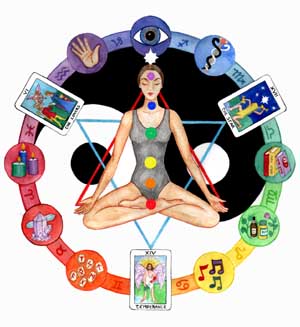 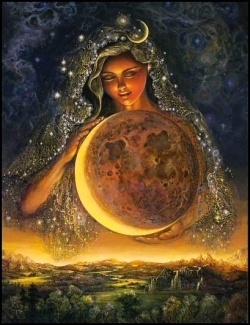 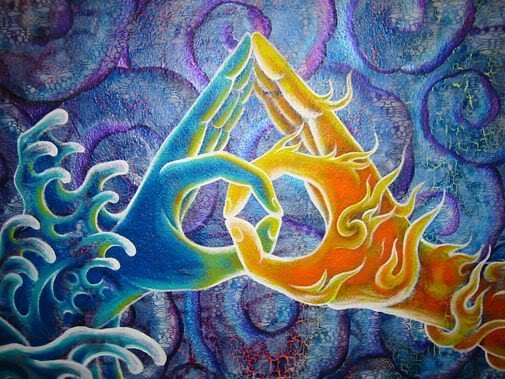 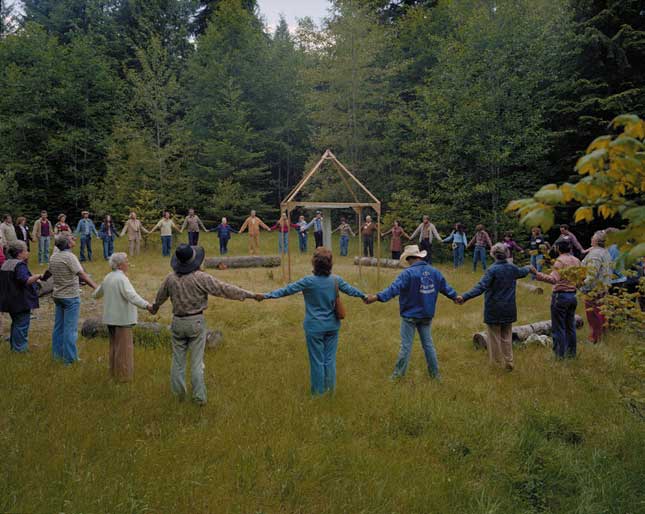 Some Uncomputable Problem
Phard M IM  M(IM)≠Phard(IM)
Lets make M’s nemesis input be IM =“M”.
I now define the hard problem Phard.
If input IM=“M” is going to eliminate M (wrt Phard),then we need M(“M”)≠Phard(“M” ).
No problem.
For each input I, I get to design Phard(I).
For I=“M”, I define
 Phard(“M”) to be anything but M(“M”)
Some Uncomputable Problem
M1
M2
M3
M4

Mi
…
…
Phard M IM  M(IM)≠Phard(IM)
Phard  = Problemdiagonal
I1  I2  I3   …     Ii  …
Outputs “Hi”
Runs forever
Mi and Ii are described by the same string.
Diagonal is gives
M(“M”)
Some Uncomputable Problem
M1
M2
M3
M4

Mi
…
…
Phard M IM  M(IM)≠Phard(IM)
Phard  = Problemdiagonal
I1  I2  I3   …     Ii  …
Outputs “I love myself”
Runs forever
Outputs “I hate myself”
Halts and laughs
Mi and Ii are described by the same string.
Diagonal is gives
Problemdiagonal(“M”) ≠
M(“M”)
Some Uncomputable Problem
Enough chat.
Lets actually play proving the game.
Phard M IM  M(IM)≠Phard(IM)
Some Uncomputable Problem
Phard M IM  M(IM)≠Phard(IM)
I give a hard problem Phard.
For I=“M”, I define
 Phard(“M”) to be anything but M(“M”)
I have an TM M that I claim solves the problem.
I give input IM = “M”on which I claim it does not .
I win because M(“M”)≠Phard(“M”).
Some Uncomputable Problem
Computable
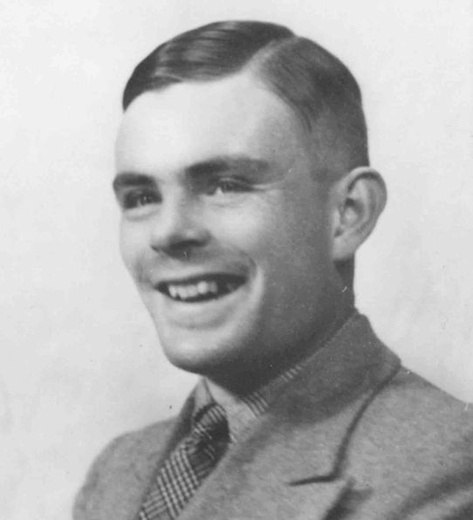 Turing 1936
Known
Phard  = Pdiagonal
Halting(M,I)
GCD
Halting Problem
The Problem Pdiagonal requires:
for each possible input “M”
Halt and do something different than M(“M”).
Undecidable
Halting Problem
The Problem Pdiagonal  requires:
for each possible input “M”
Halt knowing what M does on “M”.
The Universal Simulation Problem PUniversal requires:
   for each possible input “M”
   Does what M does on “M”. (May not halt)
Doable
Undecidable
These seem the same. Why can’t I use MUniversal  to solve Pdiagonal
But what if M on “M” does not halt?When will you stop the simulation?
Halting Problem
The Problem Pdiagonal  requires:
for each possible input “M”
Halt knowing what M does on “M”.
then could solve
Pdiagonal
The Universal Simulation Problem PUniversal requires:
   for each possible input “M”
   Does what M does on “M”. (May not halt)
The Halting Problem PHalting requires:
   for each possible input “M”
   Halts knowing whether M halts on “M”.
If could solve
PHalting(with “Oracle”)
Halting Problem
The Mdiagonal  does:
for each possible input “M”
The danger of using Muniversal to  simulate M on “M” is if it does not halt.
If MHalting  says M does halts on “M”,  then it is safe to run M on “M”  to learn what it does.
else MHalting  says M does not halts on “M”,  report this.
Either way, we halt and knowwhat M does on “M”.
then could solve
Pdiagonal
If could solve
PHalting(with “Oracle”)
Halting Problem
then could solve
Pdiagonal
But can’t solve
Pdiagonal
Undecidable
If could solve
PHalting(with “Oracle”)
So can’t solve
PHalting
Some Uncomputable Problem
Computable
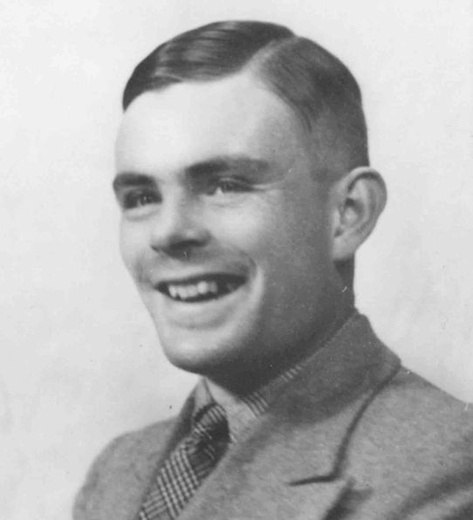 Turing 1936
Known
Phard  = Problemdiagonal
Halting(M,I)
GCD
Halting Problem
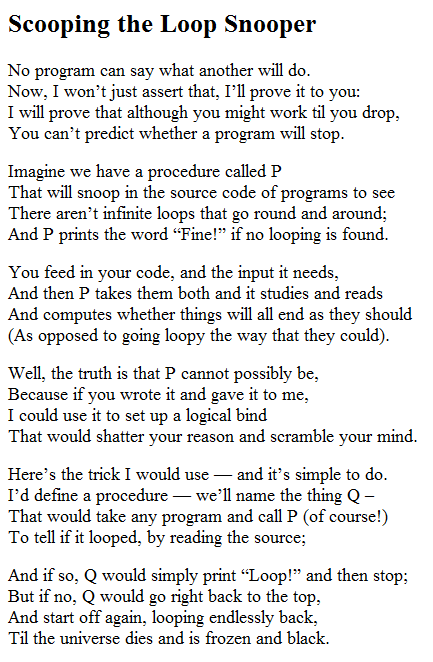 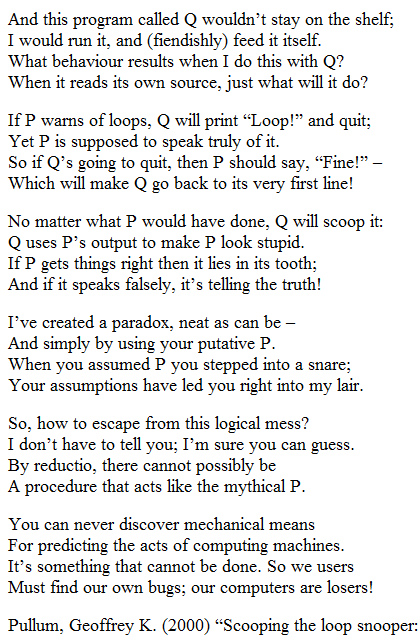 Review
Define PHalting
The Halting Problem PHalting requires:
for each possible input “M”,I 
must halt
the required output PHalting (“M”,I) is   does TM M halt on input I?
Review
Define Phard  = Problemdiagonal
I give a hard problem Phard. requires:
for each possible input “M”
must halt
the required output Phard(“M”)   is anything but M(“M”)
Review
Argue Phard  = Problemdiagonal
is undecidable.
Every TM M fails to solve Phard
because on input “M” it gives the wrong answer.
i.e. Phard(“M”) ≠ M(“M”)
Review
Argue PHalting 
is undecidable.
If PHalting was decidable,
then Problemdiagonal would be decidable.But Problemdiagonal is undecidable and hence so PHalting is.
Review
The Mdiagonal  does:
for each possible input “M”
The danger of using Muniversal to  simulate M on “M” is if it does not halt.
If MHalting  says M does halts on “M”,  then it is safe to run M on “M”  to learn what it does.
else MHalting  says M does not halts on “M”,  report this.
Either way, we halt and knowwhat M does on “M”.
then could solve
Pdiagonal
If could solve
PHalting(with “Oracle”)
Review
Phard M IM  M(IM)≠Phard(IM)
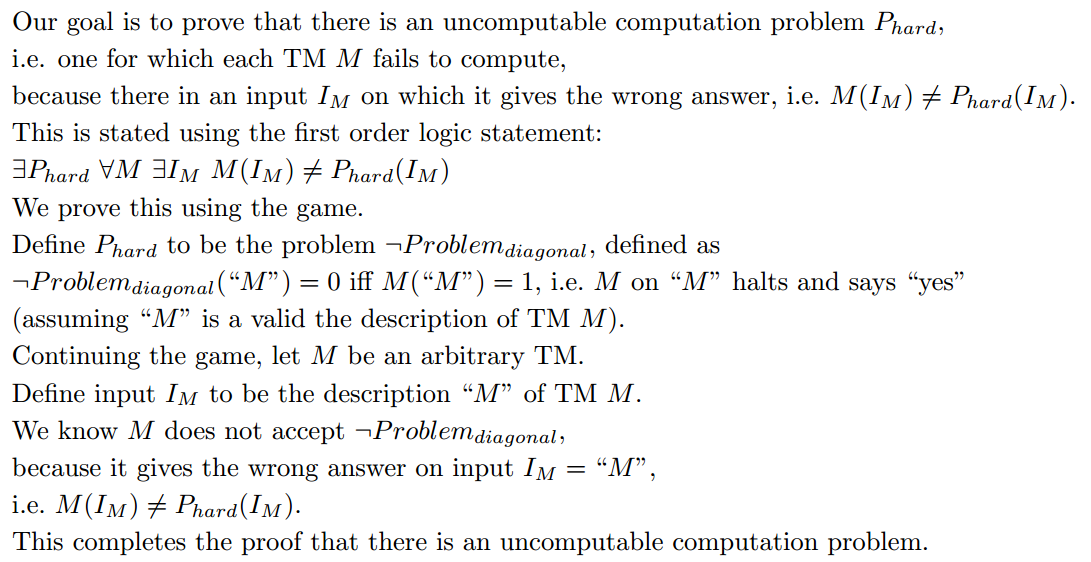 Multiple Choice Questions
$ M, " I,  M(I)=P(I)" I, $ M, M(I)=P(I)
1) Which of this is FALSE
 M is a Turing Machine which is computationallythe same as a Java program.
 P is a Java program.
 P is a computational problem like Sorting
 I could be the description “M”.
Multiple Choice Questions
$ M, " I,  M(I)=P(I)" I, $ M, M(I)=P(I)
2) Which of this is FALSE
The two lines say the same thing.
The first line requires one machine M that must give the correct answer for each input.
The second line allows a separate machine MI for each input I. It is easy to write an algorithm that gives the correct answer for a single input.
Multiple Choice Questions
$ M, " I,  M(I)=P(I)" I, $ M, M(I)=P(I)
3) Which of this is FALSE
The task of Halting(M,I) Problem is to determine if M halts on I.
The task of Halting(M,I) Problem is to ensurethat M halts on I.
The Halting Problem is the classic uncomputable problem.
Multiple Choice Questions
$ M, " I,  M(I)=P(I)" I, $ M, M(I)=P(I)
4) Which of this is FALSE
Given enough time and resources, any computational problem can be solved given any input. 
There are computational problems such that each algorithm fails to give the correct answer on some input.
If P(I)=yes for computational problem P on input I, then the algorithm that always says yes gives the correct answer for this input.
Multiple Choice Questions
$ M, " I,  M(I)=P(I)" I, $ M, M(I)=P(I)
5) Which of this is FALSE
To prove that an algorithm M does not solve the  problem P, it is sufficient to demonstrate one input IM on which it fails to give the correct answer,i.e. P(IM)M(IM).
To prove that an algorithm M does solve the  problem P, it is sufficient to demonstrate one input IM on which it does give the correct answer,i.e. P(IM)=M(IM).
The End
Material for CSE 4111 but not for CSE2001
One page proof  Halting is Undecidable
M  I  M(I)≠Halting(I)
Same Proof
Suppose there was a working algorithm: 
Halt(“M”,I) = whether program M halts on input I
Construct from it another algorithm: 
Phard(M) =    if(Halt(“M”,“M”)) loop forever                       else halt     = halts ↔ program M does not halt on input M. 
Paradox: Phard(“Phard”) = ?
What M does on “M”,defines Pdiagonal.
Reduction from Phard to Halt.
Negating defines Pdiagonal.
Proof Phard is undecidable.
program Phard halts on input Phard
      ↔ 
program Phard does not halt on input Phard
Contradiction!
Some Uncomputable Problem
Phard M IM  M(IM)≠Phard(IM)
Compare the first order logic of
 there are more reals than integers. 
 There is an uncomputable problem.
List, xϵR, iϵN          List(i)≠x
Phard M   IM  M(IM)≠Phard(IM)
A problem Phard is an “real-like” object.
Some Uncomputable Problem
Phard M IM  M(IM)≠Phard(IM)
Compare the first order logic of
 there are more reals than integers. 
 There is an uncomputable problem.
List, xϵR, iϵN          List(i)≠x
Phard M   IM  M(IM)≠Phard(IM)
A TM M is an “integer-like” object.
Some Uncomputable Problem
?
Phard M IM  M(IM)≠Phard(IM)
Compare the first order logic of
 there are more reals than integers. 
 There is an uncomputable problem.
List maps integers i to reals x.
maps TM M to problems P.
List, xϵR, iϵN          List(i)≠x
Phard M   IM  M(IM)≠Phard(IM)
 model of computation in which each machine M specifies a problem P that it acceptsand has a finite description “M”.
Some Uncomputable Problem
Phard M IM  M(IM)≠Phard(IM)
Compare the first order logic of
 there are more reals than integers. 
 There is an uncomputable problem.
the jth digit of List(i)
≠ the jth digit of x
j
List, xϵR, iϵN          List(i)≠x
Phard M   IM  M(IM)≠Phard(IM)
Halting Problem
P M  I  M(I)≠P(I)
Acceptable
Co-Acceptable
Yes instance      Run forever or answer “yes”
No instance      Halt and answer “no”
Yes instance      Halt and answer “yes”
No instance      Run forever or answer “no”
Problemdiagonal
 Problemdiagonal
Or any other useful thing about what the program does.
Computable
Yes instance      Halt and answer “yes”
No instance      Halt and answer “no”
Does program P output 5 on input I
Halting
Halting Problem
P M  I  M(I)≠P(I)
The proof for Problemdiagonal (“M”) 
used only two properties of TMs
Each TM M is described by a finite string “M”.
Given a description “M” of a TM and of an input I, the output M(I) is well defined.
The proof for Halting(“M”,I)  
used two more properties of TMs
There is a TM UniversalTM(“M”,I ).
You can build one TM from another.
Which models of computation have these properties?
TM, Java, Recursive, Register Machines, ….
Halting Problem
P M  I  M(I)≠P(I)
The proof for Problemdiagonal (“M”) 
used only two properties of TMs
Each TM M is described by a finite string “M”.
Given a description “M” of a TM and of an input I, the output M(I) is well defined.
Yes
Yes
The proof for Halting(“M”,I)  
used two more properties of TMs
No
There is a TM UniversalTM(“M”,I ).
You can build one TM from another.
Yes
Which models of computation have these properties?
Primitive Recursive Program?
Halting Problem
P M  I  M(I)≠P(I)
If UniversalPRP  has k levels of recursion, 
then its running time is bounded by Ackermannk(n)
If MPRP has k+1 levels of recursion, 
then it must be simulated for time Ackermannk+1(n)
No
There is a PRP UniversalPRP(“MPRP”,I ).
Primitive Recursive Program?
Halting Problem
P M  I  M(I)≠P(I)
Acceptable
Co-Acceptable
Yes instance      Run forever or answer “yes”
No instance      Halt and answer “no”
Yes instance      Halt and answer “yes”
No instance      Run forever or answer “no”
Problemdiagonal
 Problemdiagonal
Computable
Yes instance      Halt and answer “yes”
No instance      Halt and answer “no”
MPRP definitely halts
so the answer is “yes”
HaltingPRP( MPRP,I ).
History of Classifying Problems
Computable
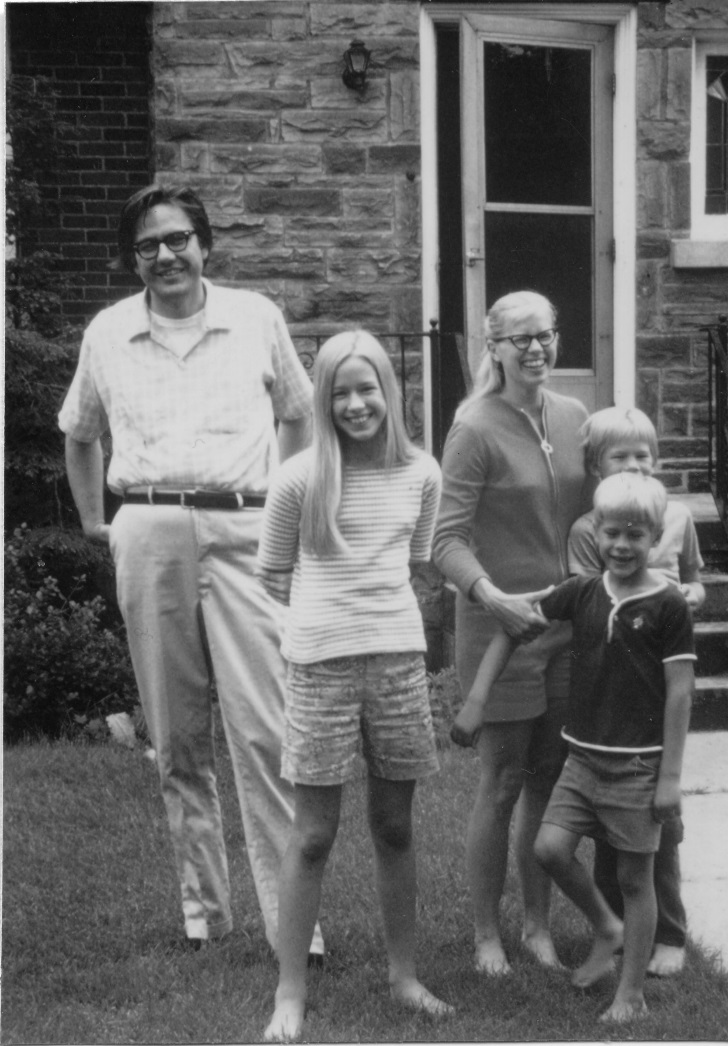 Exp
Time: input size  running time
For large n, n100 << 2n
Poly
Jack Edmonds 1965
Known
Halting
GCD
Time Hierarchy
Computable
Exp
T(n)log(T(n)) time
T(n) time
Poly
Known
The set of computational problems
computable in time T(n).
And  in time  T(n)log(T(n)).
Here T(n) is an arbitrary function.
GCD
Time Hierarchy
Computable
Exp
T(n)log(T(n)) time
T(n) time
Poly
Known
Is there a computational problem
computable in time T(n)log(T(n))but not in time T(n)?
Some problem
Yes!
GCD
Time Hierarchy
I1  I2  I3  …  Ij  …
M1
M2
M3
M4

Mi
Put a 1 in the matrix at <i,j> iffTM Mi outputs “1” on instance Ij
within time T(n).
…
1
…
Construct a computational problem for which no Turing Machine computes it in time T(n).
Time Hierarchy
M1
M2
M3
M4

Mi
…
1
…
Construct a computational problem for which no Turing Machine computes it in time T(n).
I1  I2  I3     …     Ii    …
Problemdiagonal (“M”)=1 
   iff M(“M”) halts in time T(n) 
        with “yes”.
But want is n?
The input is the TM “M”.
We want |“M”| to be constant  as n grows.
Problemdiagonal (“MI”)=1 
   iff M(“MI”) halts in time T(n) 
        with “yes”.
n = |“MI”|
Time Hierarchy
M1
M2
M3
M4

Mi
…
1
…
Construct a computational problem for which no Turing Machine computes it in time T(n).
I1  I2  I3     …     Ii    …
Problemdiagonal (“MI”)=1 
   iff M(“MI”) halts in time T(n) 
        with “yes”.
Claim: No TM decides Problemdiagonal in time T(n).
Proof: TM M gives the wrong answer on instance M
            or takes more than T(n) time.
M(“MI”) halts in time T(n) and says “yes”
    Problemdiagonal(“MI”) = 1
Problemdiagonal (“MI”) = 0
 wrong answer
Time Hierarchy
M1
M2
M3
M4

Mi
…
1
…
Construct a computational problem for which no Turing Machine computes it in time T(n).
I1  I2  I3     …     Ii    …
Problemdiagonal (“MI”)=1 
   iff M(“MI”) halts in time T(n) 
        with “yes”.
Claim: No TM decides Problemdiagonal in time T(n).
Proof: TM M gives the wrong answer on instance M
            or takes more than T(n) time.
M(“MI”) halts in time T(n) and says “no”
    Problemdiagonal(“MI”) = 0
Problemdiagonal (“MI”) = 1
 wrong answer
Time Hierarchy
M1
M2
M3
M4

Mi
…
1
…
Construct a computational problem for which no Turing Machine computes it in time T(n).
I1  I2  I3     …     Ii    …
Problemdiagonal (“MI”)=1 
   iff M(“MI”) halts in time T(n) 
        with “yes”.
Claim: No TM decides Problemdiagonal in time T(n).
Proof: TM M gives the wrong answer on instance M
            or takes more than T(n) time.
M(“MI”) takes more than time T(n).
  Uses too much time.
Time Hierarchy
Problemdiagonal (“MI”)=0  
      iff M(“MI”) halts in time T(n) with “yes”.
Claim: No TM decides Problemdiagonal  in time T(n).
Time Hierarchy
Problemdiagonal (“MI”)=0  
      iff M(“MI”) halts in time T(n) with “yes”.
Claim: There is a TM that decides Problemdiagonal 
in time T(n)log(T(n)).
On input “MI”, simulate M on “MI”  for T(n) time and output “no” 
iff M has halted and has output “yes”.
Simulation time by TMUniversal(“M”,I) is O(|“M”|T(|I|)).
= T(n)
Funny |“M”| does not grow with n,
but neither is it bounded by any fixed constant c.
So we will bound it by , which grows faster than c.
Time Hierarchy
Problemdiagonal (“MI”)=0  
      iff M(“MI”) halts in time T(n) with “yes”.
Claim: There is a TM that decides Problemdiagonal 
in time T(n)log(T(n)).
On input “MI”, simulate M on “MI”  for T(n) time and output “no” 
iff M has halted and has output “yes”.
Simulation time by TMUniversal(“M”,I) is O(|“M”|T(|I|)).
+ O(T(n)log(T(n)))
= T(n)
But TMUniversal also takes O(log(T(n))) time to increment the time counter
for a total of O(T(n)log(T(n))) time.
Time Hierarchy
Computable
Exp
T(n)log(T(n)) time
T(n) time
Poly
Known
Specify one such problemthat is a little nicer.
No idea!!
Problemdiagonal
GCD